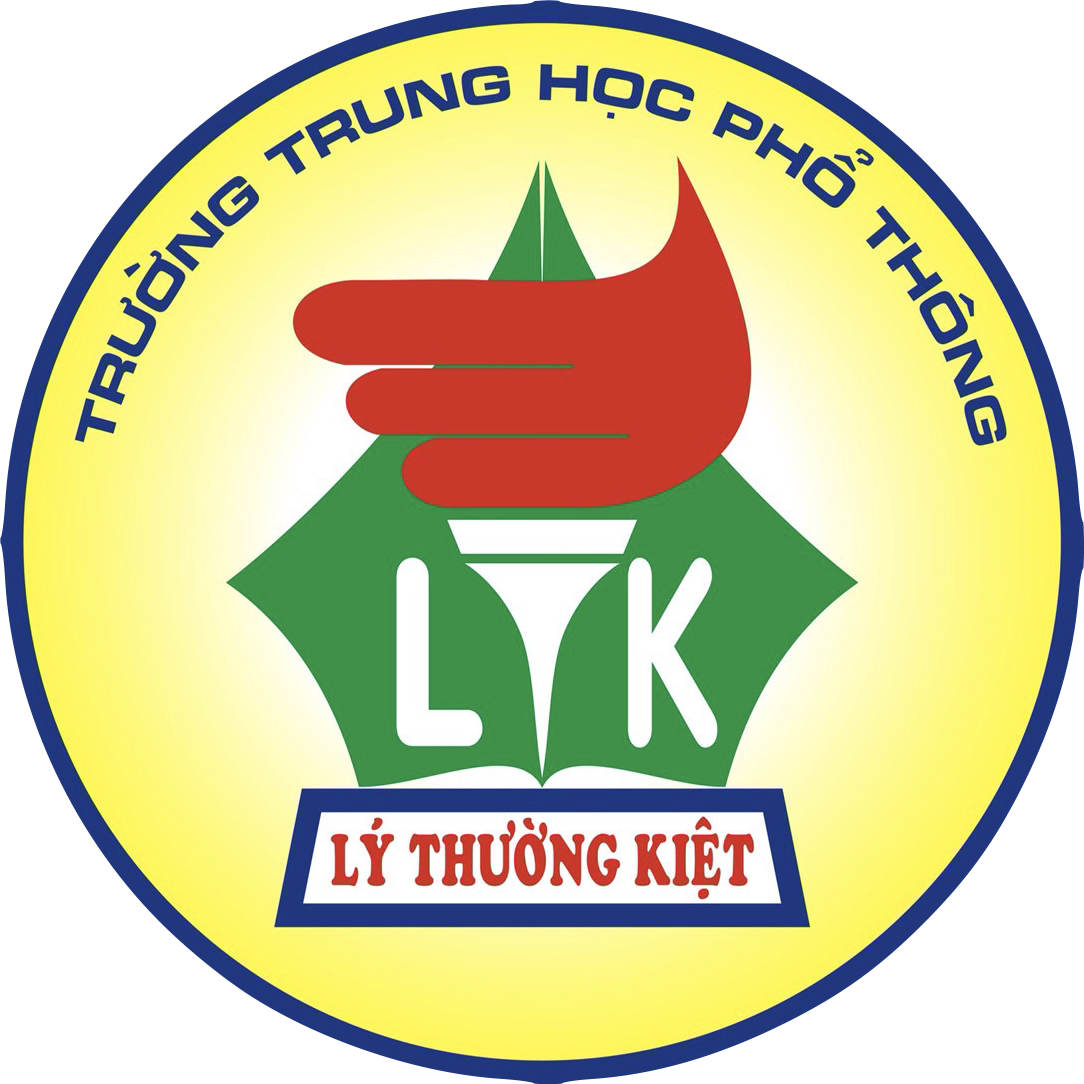 Tuần 6
TƯ THẾ ĐỨNG VÀ DI CHUYỂN 
TRONG BÓNG CHUYỀN
Mục Lục
Mục tiêu
Nội dung
Bài tập về nhà
I. Mục tiêu
Học sinh nắm được các cách di chuyển, cách chạy chổ khi chưa có bóng, để thực hiện tốt nhiệm vụ của mình.
II. Nội dung
1. Tư thế chuẩn bị: 
Là tư thế đứng của HS trong quá trình tập luyện và thi đấu, là tư thế khởi đầu của các hoạt động kỹ thuật và các hoạt động di chuyển, tư thế này còn gọi là tư thế cơ bản.
Tư thế chuẩn bị được thực hiện như sau:Hai chân mở rộng bằng vai hoặc hơn vai, chân trước chân sau, trọng tâm dồn về phía trước. Đầu gối hơi gập lại khoảng từ 90° - 125°  thân trên hơi gập hai tay co tự nhiên ở khớp khuỷu sát thân mình. Cẳng tay, cổ tay và các ngón tay giữ ở tư thế tự nhiên mắt quan sát bóng (chú ý toàn thân phải thoải mái tự nhiên, tránh lên gân).
Kỹ thuật chạy cự ly trung bình có thể chia thành các giai đoạn: xuất phát, chạy
Kỹ thuật chạy cự ly trung bình có thể chia thành các giai đoạn: xuất phát, chạy
giữa quãng và về đích. Khác với chạy cự ly ngắn, chạy cự ly trung bình có độ dài bước
Kỹ thuật chạy cự ly trung bình có thể chia thành các giai đoạn: xuất phát, chạy
giữa quãng và về đích. Khác với chạy cự ly ngắn, chạy cự ly trung bình có độ dài bước
nhỏ hơn, tư thế thân trên thẳng hơn, chân lăng nâng gối thấp hơn, việc duỗi thẳng chân
giữa quãng và về đích. Khác với chạy cự ly ngắn, chạy cự ly trung bình có độ dài bước
nhỏ hơn, tư thế thân trên thẳng hơn, chân lăng nâng gối thấp hơn, việc duỗi thẳng chân
đạp sau không đột ngột, thở có nhịp điệu và sâu hơn. Cự ly chạy trung bình gồm:
nhỏ hơn, tư thế thân trên thẳng hơn, chân lăng nâng gối thấp hơn, việc duỗi thẳng chân
đạp sau không đột ngột, thở có nhịp điệu và sâu hơn. Cự ly chạy trung bình gồm:
đạp sau không đột ngột, thở có nhịp điệu và sâu hơn. Cự ly chạy trung bình gồm:
800m và 1500m
800m và 1500m
800m và 1500m
Tư thế chuẩn bị thông thường chia ra làm 3 loại:
a/ Tư thế trung bình (hình 1)
Tư thế trung bình thường dung khi đỡ phát bóng và là tư thế cơ bản nhất trong bóng chuyền vì ở tư thế này dễ phối hợp, di chuyển nhanh.
· Động tác : Hai chân mở rộng bằng vai, chân trước cách chân sau nửa bàn chân (chân nào đặt ở phía trước là tuỳ theo vị trí đứng trong sân, ở vị trí số 1 và số 2 thường đứng chân lên phải trước, vị trí số 4 số 5 thường là chân trái, còn ở giữa sân là tuỳ theo thói quen). Gót sau hơi kiểng, hai đầu gối hơi khuỵu trọng tâm người ở giữa hai chân, bụng hơi hóp lại, thân người hơi nhô về phía trước, đối diện với hướng bóng tới, mắt theo dõi bóng.
Hai khuỷu tay co lại, nách mở tự nhiên, hai bàn tay hơi khum lại theo hình quả bóng phía trước ngực.
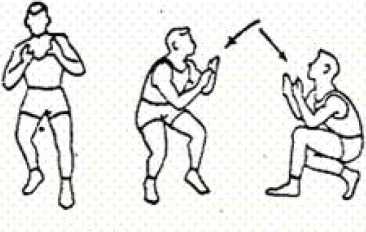 b/ Tư thế cao :
Tư thế cao thường dùng trong trường hợp đứng sát lưới để chuẩn bị nâng bóng, chắn bóng, đập bóng...
• Động tác:Toàn bộ động tác như tư thế trung bình chỉ khác hai đầu gối khuỵu rất ít, thân người gần như thẳng.
c/ Tư thế thấp (hình 2)
Tư thế thấp thường dùng khi phòng thủ ở hàng sau, khi yểm hộ đập và đỡ những đường bóng thấp.
• Động tác:Hai chân mở rộng hơn vai (rộng hơn so với hai tư thế trên), chân trước cách chân sau xa hơn để lúc khuỵu xuống thì đầu gối chân sau gần ngang với gót chân trước.
Hai đầu gối khuỵu thật thấp (gần như ngồi xổm). Trọng lượng thân thể dồn nhiều trên chân trụ (chân sau hoặc chân phía đón bóng). Bụng hóp lại nhiều hơn và không được ngồi hẳn xuống gót chân. Thông thường sau khi chuyền bóng đi có kết hợp ngã ngửa và ngả nghiêng.
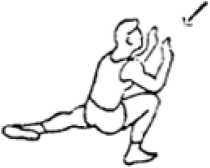 2. Các bước di chuyển:
* Bao gồm nhiều loại xong cơ bản nhất là có 4 bước như sau:
- Bước bên
  Bước chéo
  Bước phối hợp
  Bước xoạc
* Di chuyển trong Bóng chuyền chủ yếu theo các hướng:
     Về phía trước
     Về phía sau
     Sang hai bên
a/ Bước bên:
Khi thực hiện di chuyển sang phía 02 bên không khó, nhưng về phía sau thì khó 110'11. Do đó trong khi tập luyện cần chú ý thực hiện động tác di chuyển về phía sau nhiều hon.
Khi sử dụng bước di chuyển sang 02 bên thông thường được sử dụng ở cự ly ngắn. Được sử dụng nhiều nhất trong thi đấu Bóng chuyền được gọi là bước lướt có thể tính về trước, lùi về sau và sang 02 bên.
Kỹ thuật di động bằng bước lướt là di chuyển một chân về hướng cần di động sau đó chân sau theo đà lướt theo chân trước ngay sau khi chân trước chạm đất.
b/ Bước chéo:
Bước chéo thường được sử dụng khi di chuyển ở đoạn ngắn (tuy nhiên có dài hon bước lướt).
Kỹ thuật được thực hiện là : muốn di chuyển sang phải HS từ tư thế chuẩn bị bước chân trái chéo qua chân phải, khi chân trái vừa chạm đất, chân phải bước tiếp sang phải đồng thời tiếp tục thực hiện chu kỳ tiếp theo.
c/ Bước phối hợp:
Được sử dụng ở khoản cách cự ly xa nhất có thể các đoạn từ 5 - 7 - 10m được thực hiện ở các tư thế xuất phát khác nhau. Tùy theo tình huống để sử dụng tốc độ nhanh chậm khác nhau. Những bước cuối bước dài hon, bước cuối cùng thực hiện kỹ thuật dừng trong quá trình di chuyển có thể thực hiện động tác đánh bóng hay chuẩn bị đánh bóng.
d/ Bước xoạc:
Được thực hiện để đở các đường bóng ở cự ly gần nhất, những đường bóng nhanh, bất ngờ, đường bóng bay ở tầm thấp. Chủ yếu thực hiện đỡ các đường bóng phía trước và hai bên.
Kỹ thuật thực hiện chân bước theo hướng bóng khi chân chạm đất, đầu gối gập, chuyển trọng tâm lên chân trước chân sau duỗi thẳng.
Ngoài ra trong khi di chuyển còn thực hiện các động tác nhảy, có thể nhảy bàng 01 chân, 02 chân để được thực hiện trong tấn công và phòng thủ. Các động tác lăn ngã không chỉ là phương pháp di động để đỡ bóng mà còn là biện pháp để bảo vệ thân thể tránh những chấn thương trong tập luyện và thi đấu.
III. Bài tập về nhà
Các em học sinh tự nghiên cứu ở nhà.